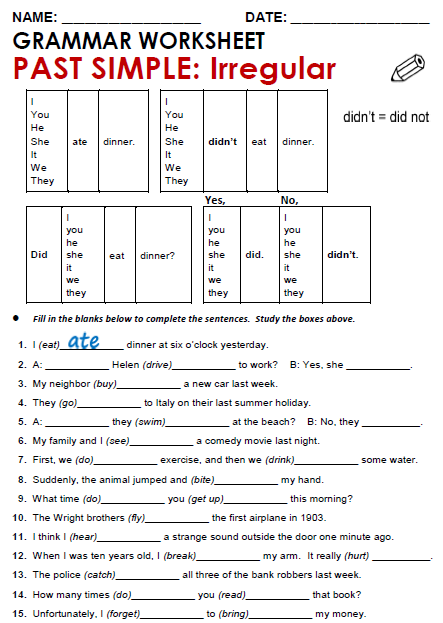 Did
drove
drove
bougth
went
Did
swam
Didn´t
saw
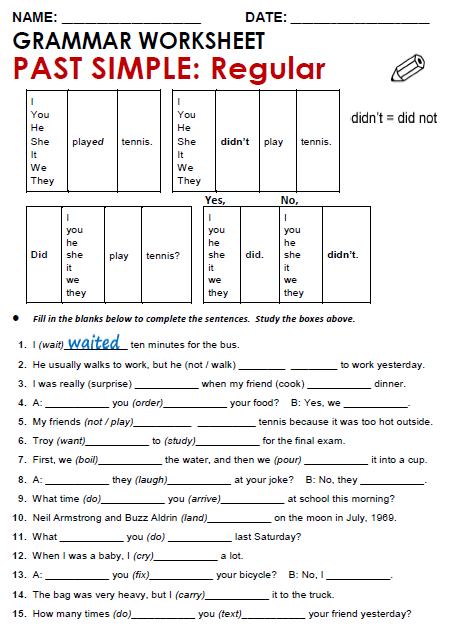 Not  walked
surprised
cooked
Did
Not  played
wanted
studied
Practice simple past of irregular, possitive, negative and questions
http://www.eslgamesworld.com/members/games/grammar/New_Snakes_%20Ladders/Past_simple_tense.html
15/20
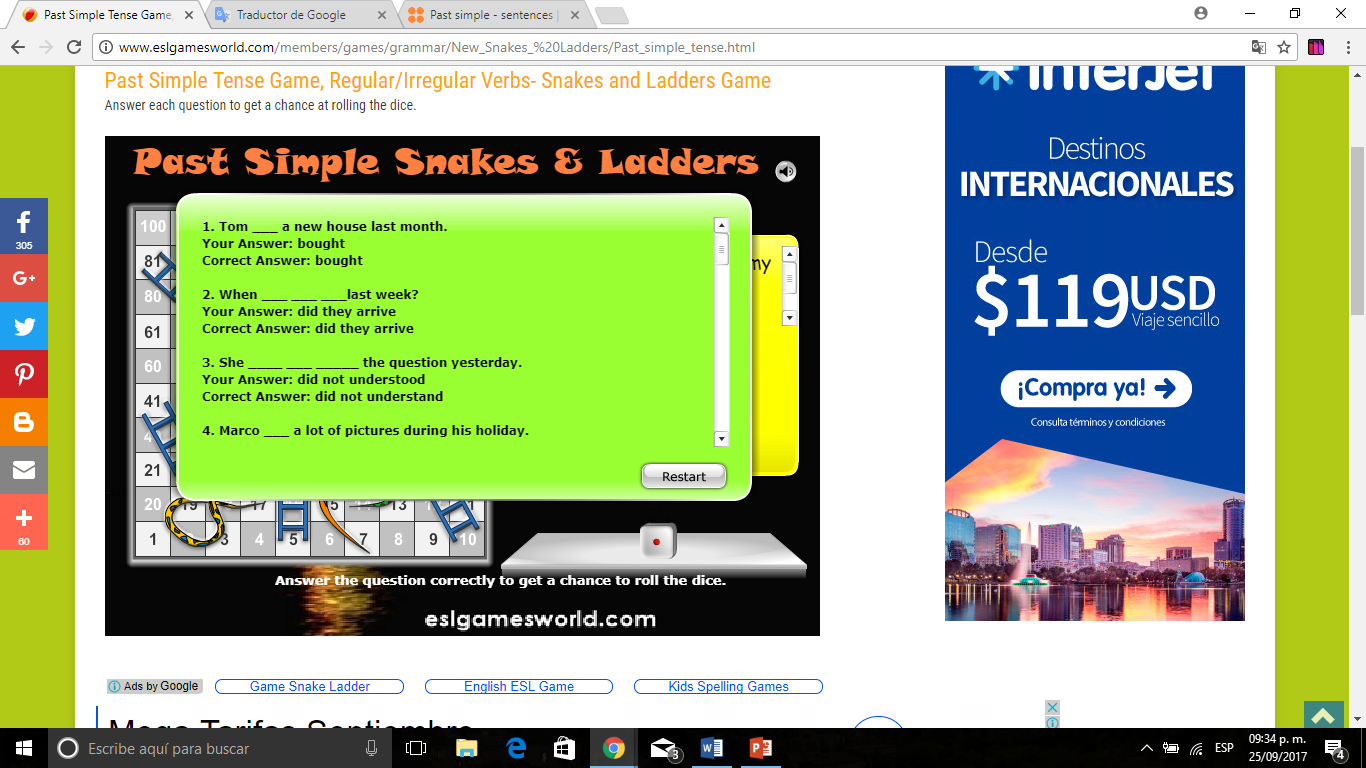 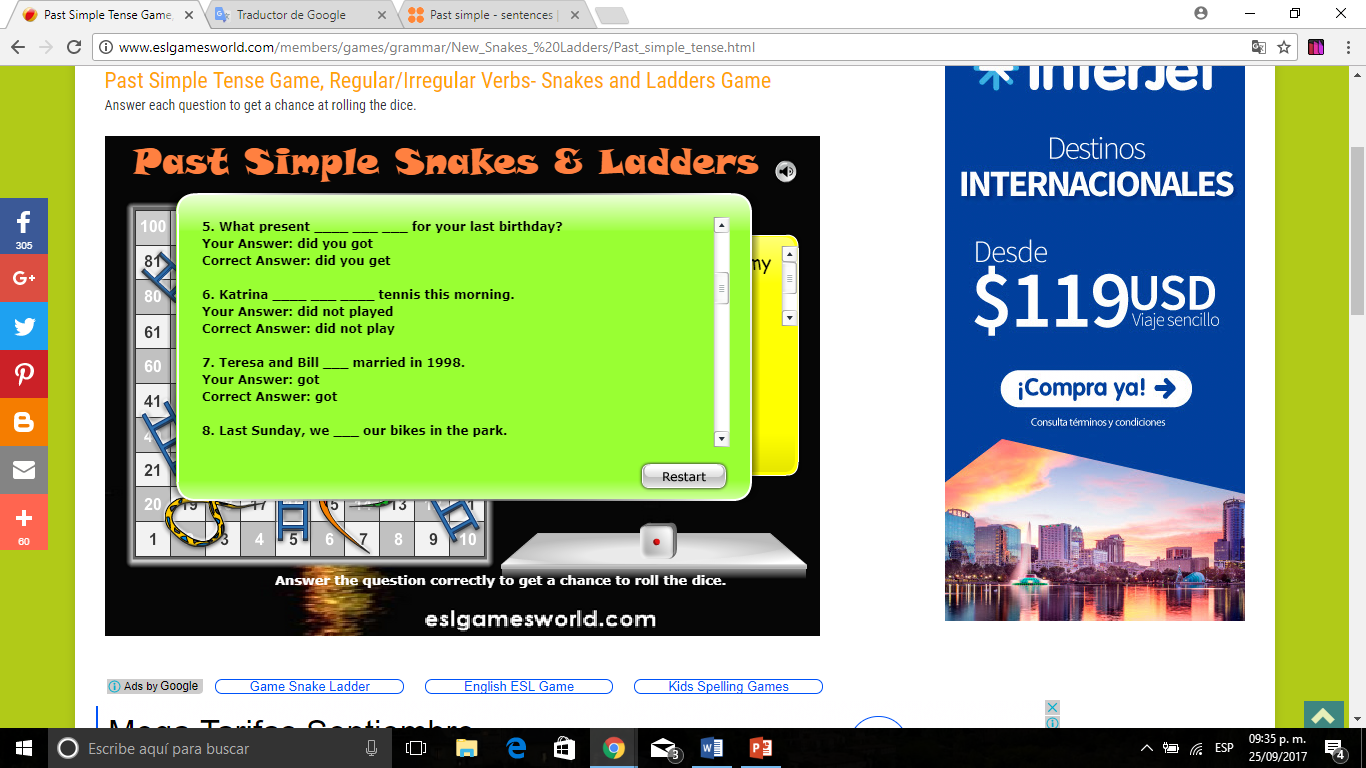 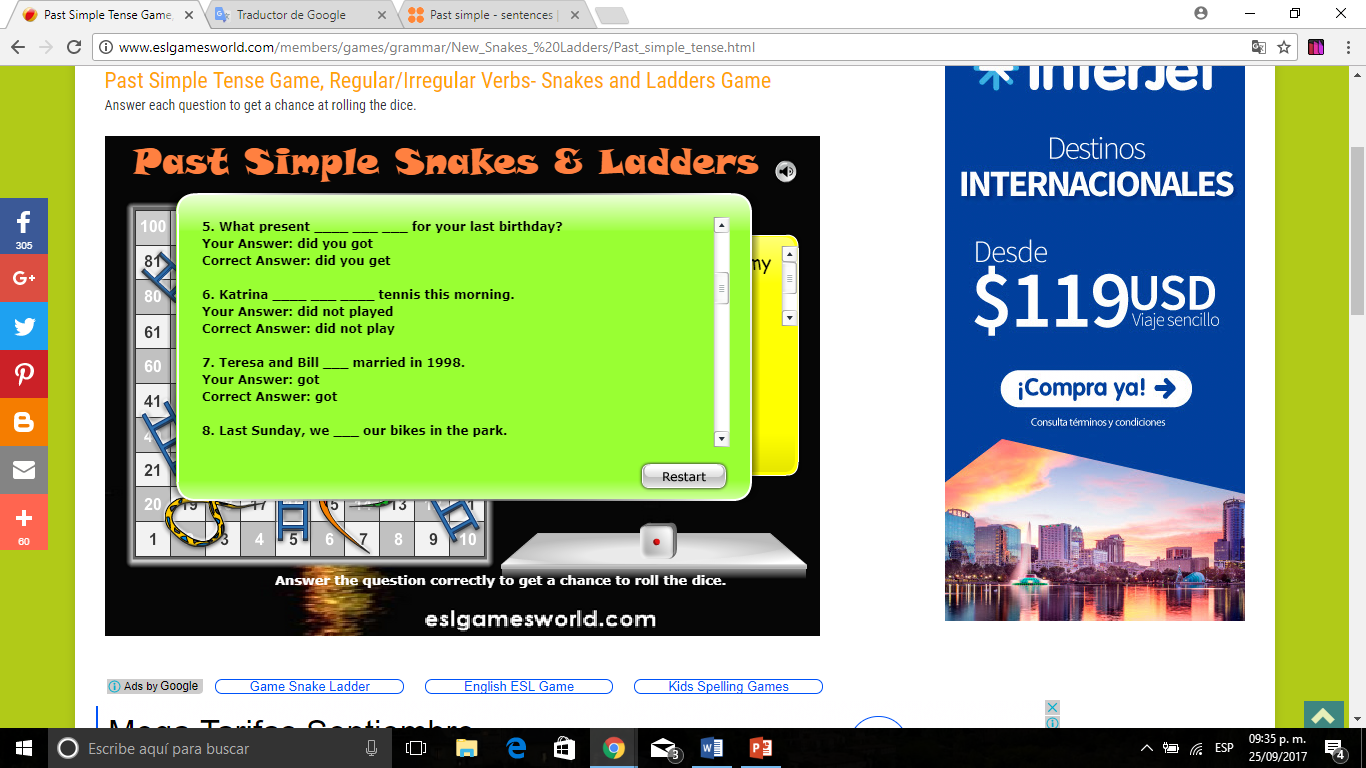 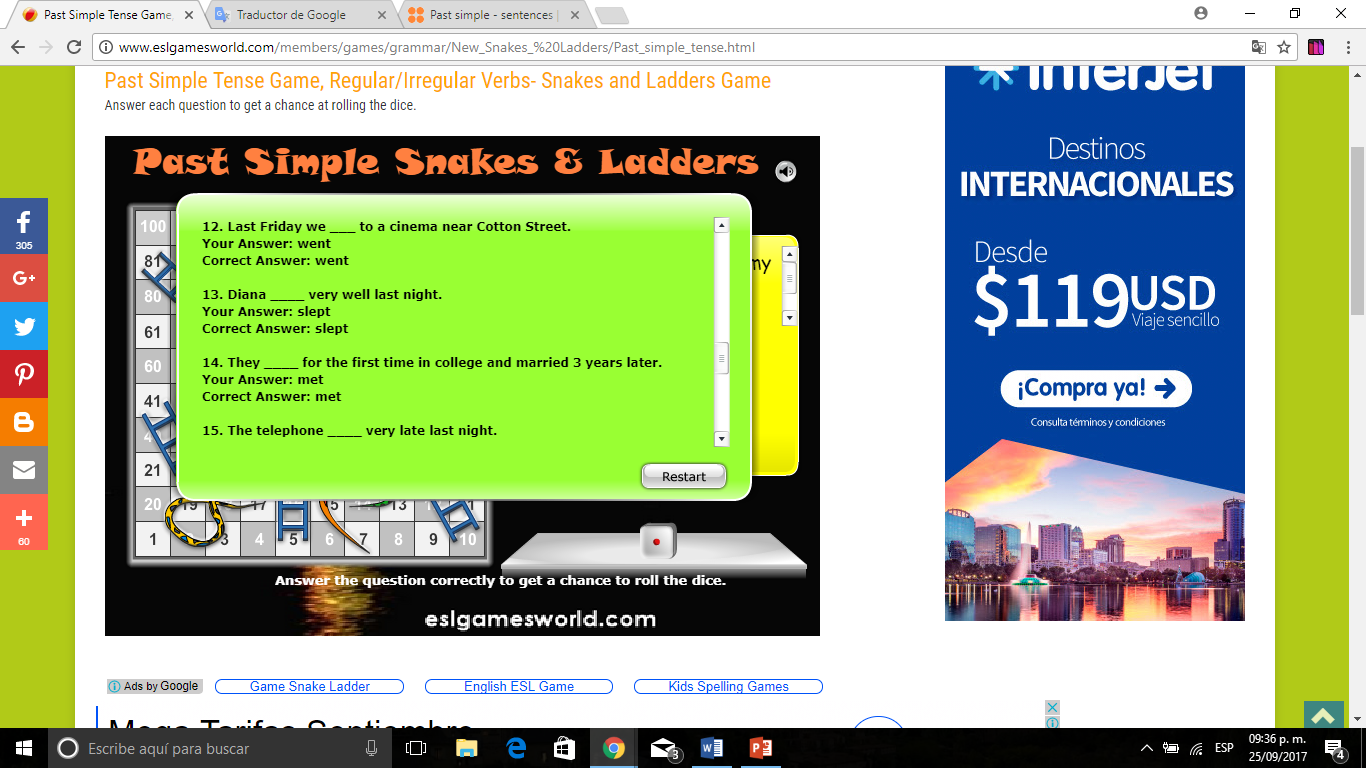 http://learnenglishkids.britishcouncil.org/en/grammar-practice/past-simple-sentences

Teacher, este juego venía en la actividad pasada.